FC833-3ch　DMXデコーダー(RGB用) 　仕様書・取扱説明書
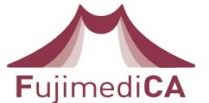 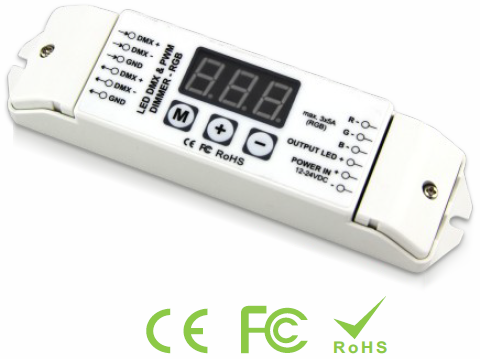 🚫禁止

■次のような環境には設置しないでください

・屋外
・高温になる場所
・急激な温度変化が起きる場所
・湿度の高い場所
・紛塵が多い場所
・腐食性ガスが発生する場所
・水分や有機溶剤に直接さらされる場所
・電界や磁界の影響を受ける場所
・激しい振動や衝撃の加わる場所
・常時振動のある場所
■製品に次のような行為は行わないでください

・分解や改造をする
・無理に引っ張ったりねじったりする
・電源コードに傷をつける
・損傷したコードを使用する
・落下させたり激しい振動や強い衝撃を与える
FC833-3ch　DMXデコーダー(RGB用) 　仕様書・取扱説明書
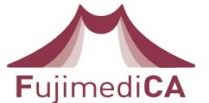 ■寸法
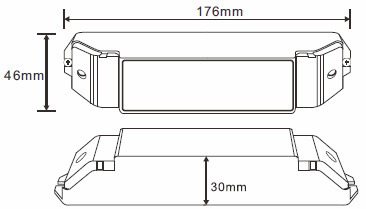 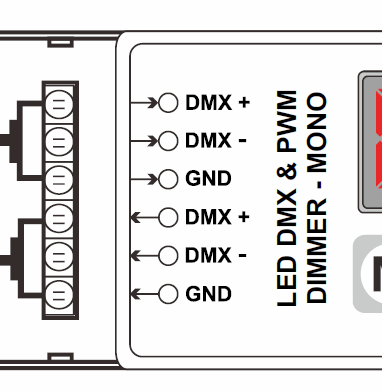 ■接続方法
入力
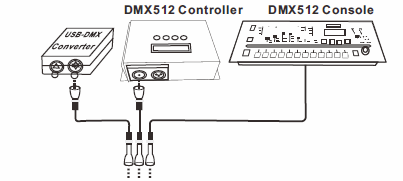 出力
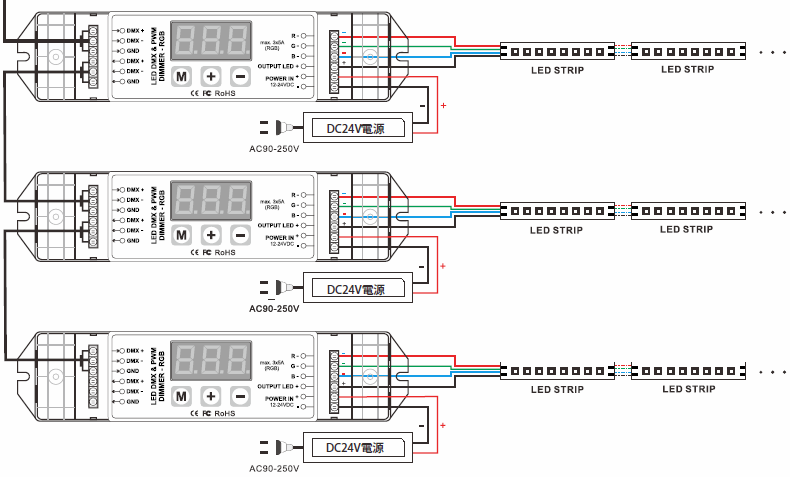